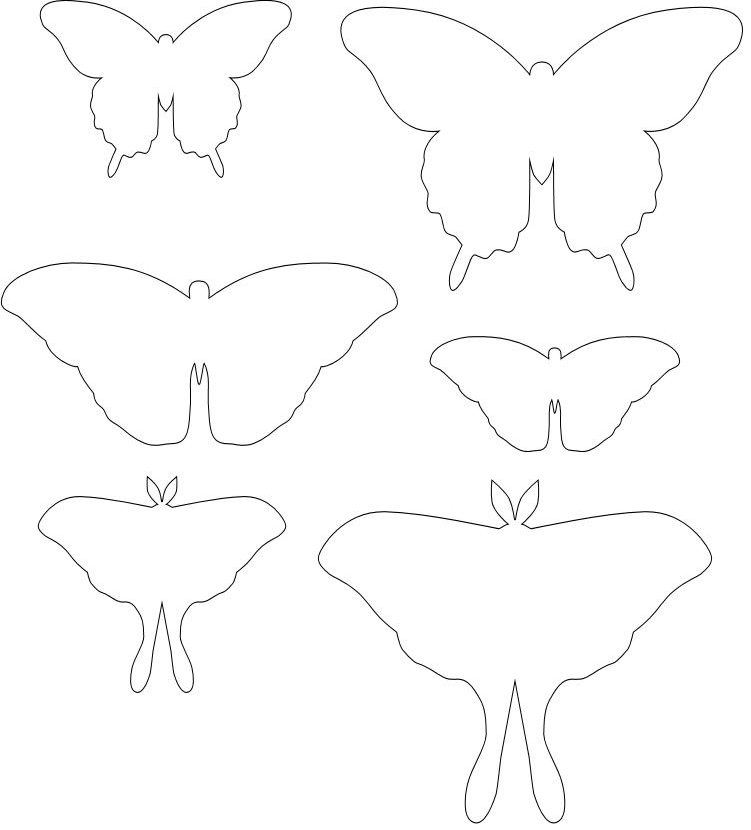 Butterflies and Moths
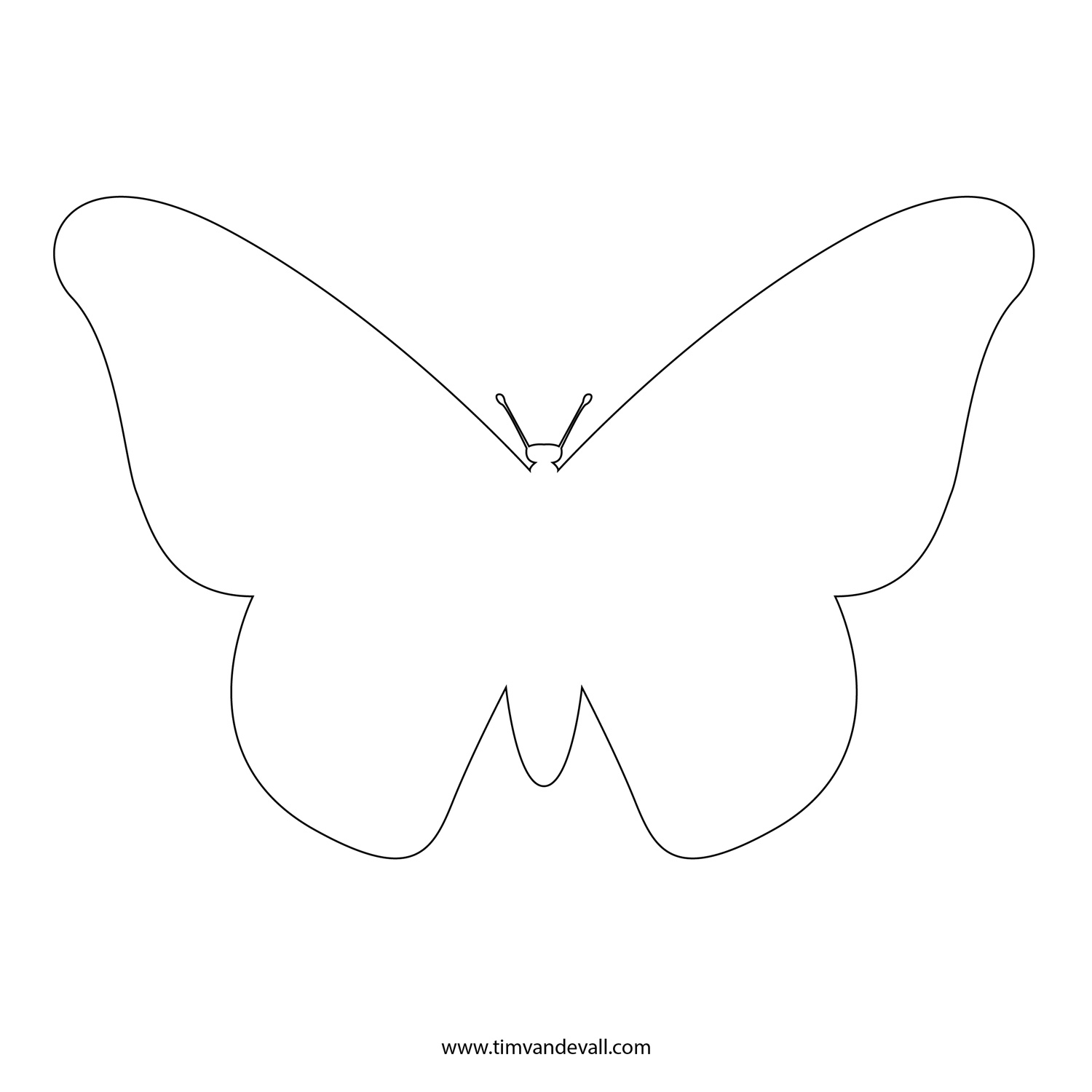